指導手順
最初の問題で、グラフで表されているものの意味を考えさせる。
問題２で、グラフを書くことの必要性を理解させる。

問題3(1時間～2時間扱い　指導案あり)利用のまとめとして、班に分かれて説明の方法を考え、実際に店員になってもらいニーズの異なるお客さんに対する役割演技をしてもらう。（説明にはグラフをかく必要があるので、あらかじめ色マジック、画用紙、定規などを用意しておく。）
ニーズ例はスライド8に4例入れてあるので、印刷したり、追加したりしてください。
最後の３つのスライドは、練習問題またはワークシートとしてご利用ください。
一次関数の利用
本時の流れ
ねらい「日常の事象を一次関数を使って解決することができる。」

問題1・問題2を考える。(1時間扱い)
問題3を考える。(1時間～2時間扱い)
Ａさんは毎日、トレーニングのためにマラソンコースをランニングしています。ある日、Ａさんはいつものようにマラソンをスタートし、Ａさんがスタートしたのと同時に、Ｂさんは折り返し地点からゴールに向かって歩きはじめました。下のグラフはＡさんがスタート地点を、Ｂさんが折り返し地点を出発してからの時間と距離の関係を表したものです。このとき、グラフからわかることを答えなさい。
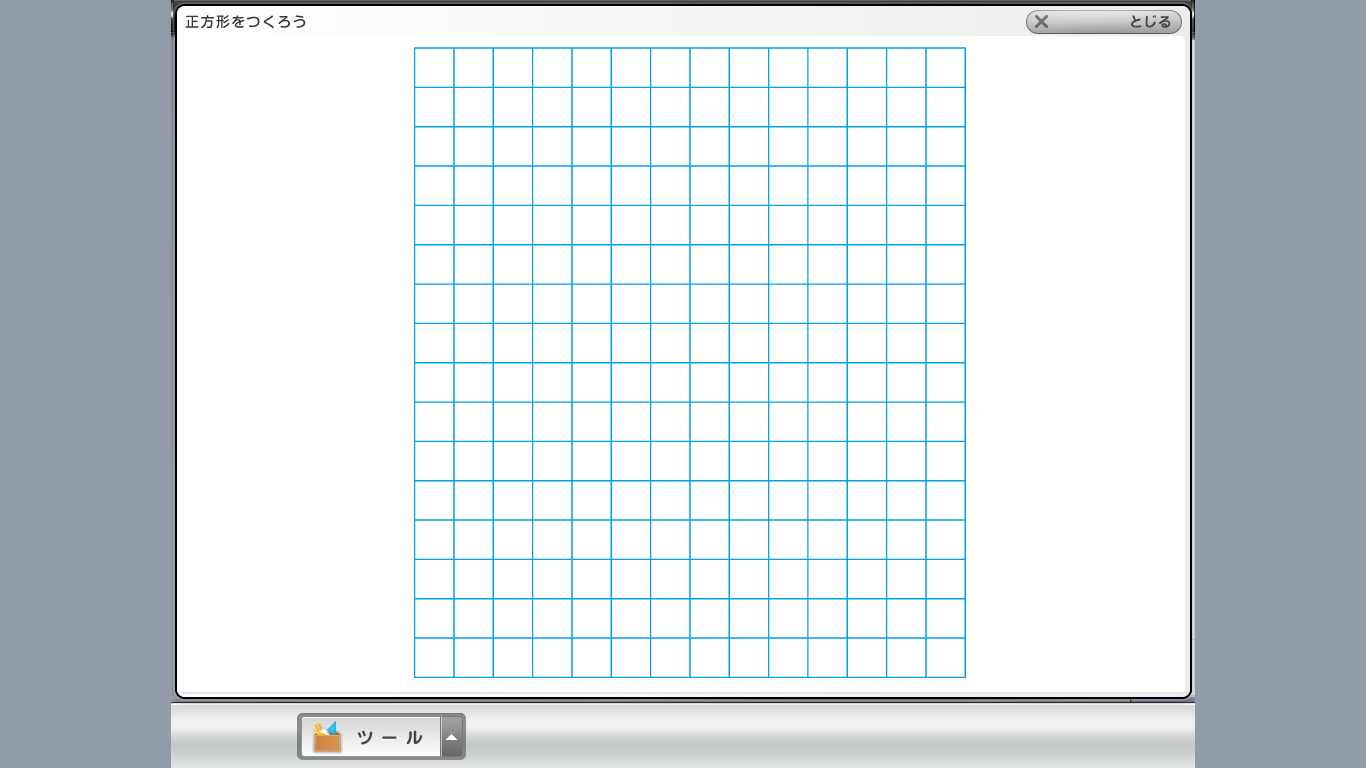 (m)
3000
1500
Bさん
Aさん
(分)
10
20
Ｏ
30
問１　このグラフを見て、どんなことがわかりますか。
問2　AさんとBさんは、いつどこで出会うのでしょうか?
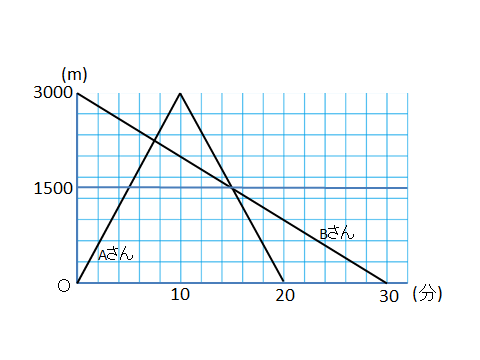 問題２　インターネットをはじめようとした太郎君が料金を調べたところ、下の表の通りであった。A,Bどちらのコースが得だろうか。
グラフをかいてみよう
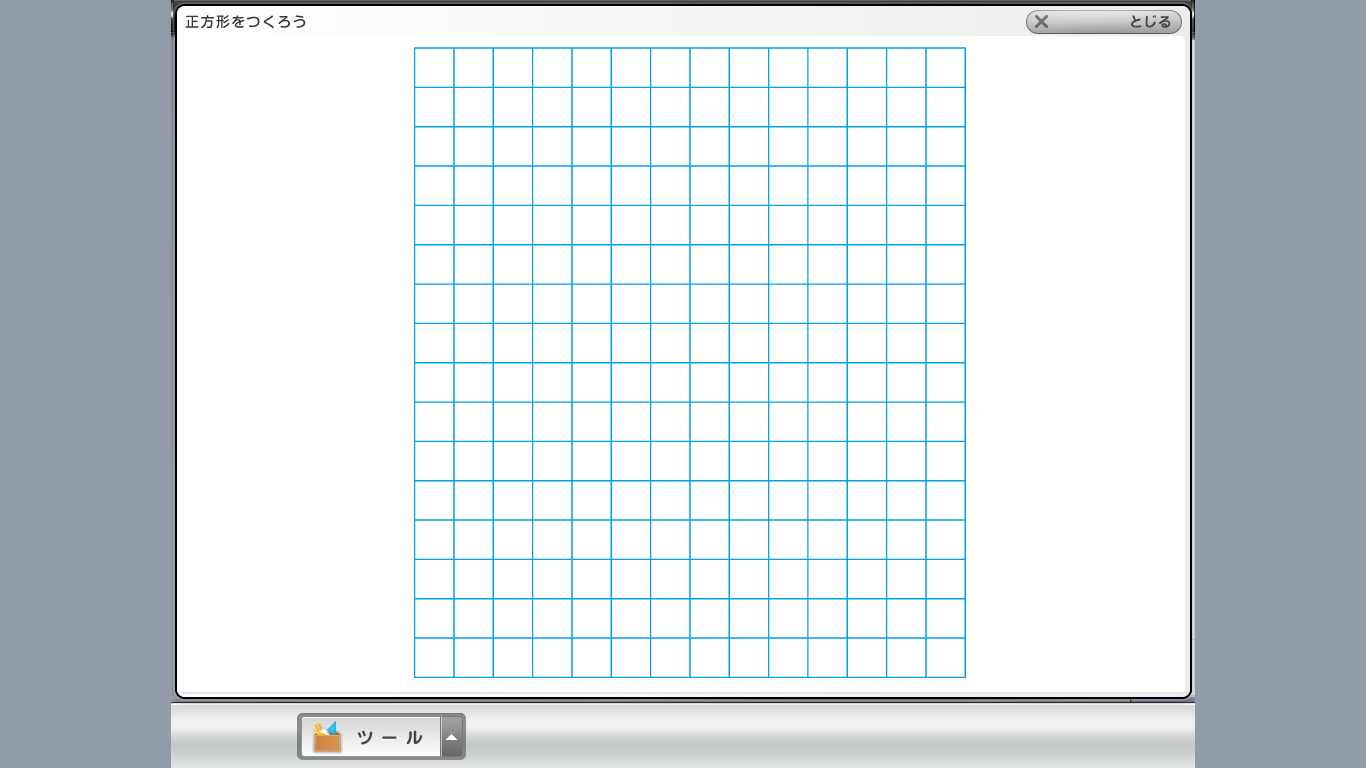 円
5000
5
10
時間
問題3
あなたは，携帯ショップの店員です。店には，いろいろなお客さんが携帯電話を買いに来ます。　この携帯ショップでは，下の3つの料金プランがあります。
いろいろな要望をもつお客さんに，わかりやすく説明してみよう。
毎日携帯電話を使わないが1週間に1日は友だちと長電話をするＤさん
職場の電話や家の電話を使うことが多くあまり携帯電話を使用しないＴさん
県外の大学にいる孫にたまに『元気ですか？』と携帯電話で連絡するＧさん
毎日彼氏と携帯電話で長話をしているＲさん
問題１Aさんが駅を出て、途中の店で買い物をしてから自分の家に帰ります。駅を出発してからｘ分後にいる地点から自分の家までの道のりをｙkmとして、ｘとyの関係をグラフに表すと、下のようになりました。
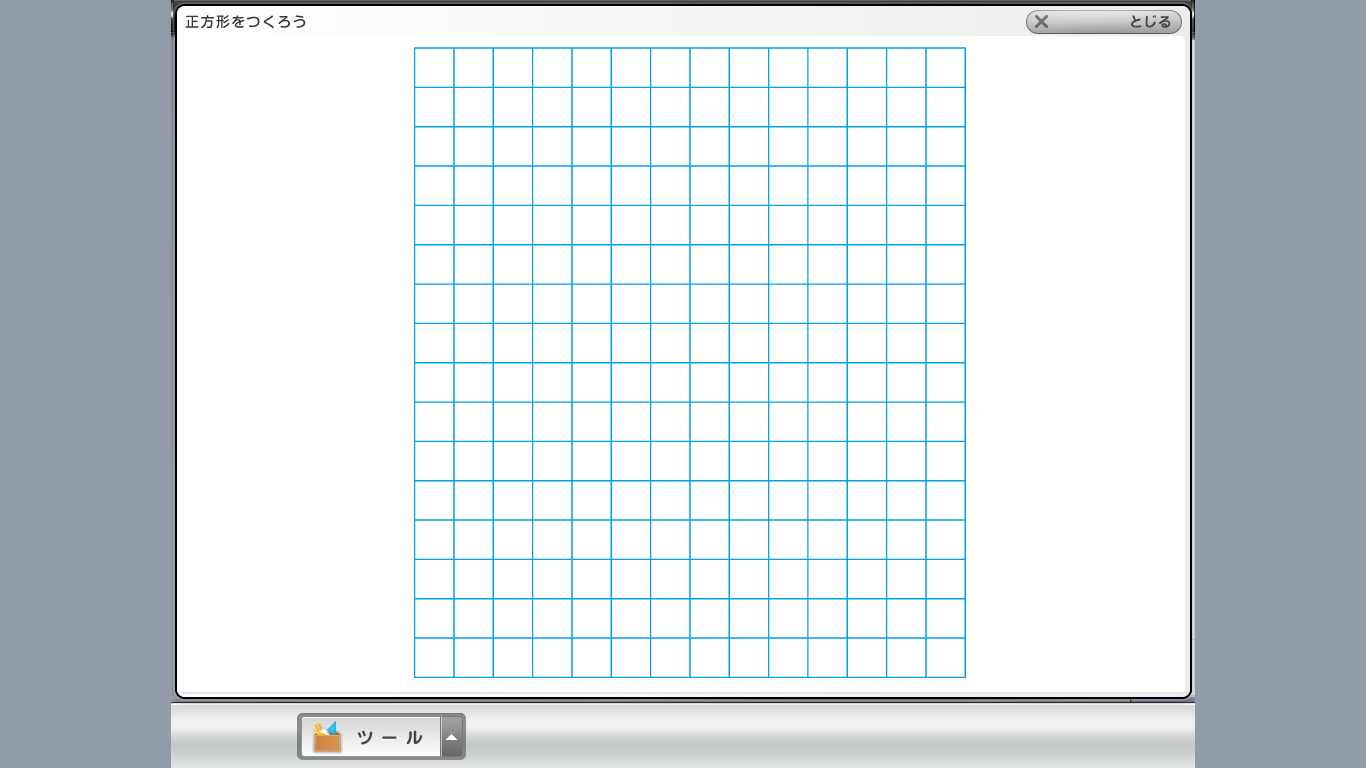 (km)
9
8
7
6
5
4
3
2
1
(分)
25
50
Ｏ
75
Aさんの家から店までの道のりを求めなさい。

　店につくまえと店を出た後では、Aさんが進んだ速さはどちらが速かったでしょうか。


　店には何分いたでしょうか。


　駅を出発して55分後にいる地点から、家までの道のりは、何kmですか。
さくら３号
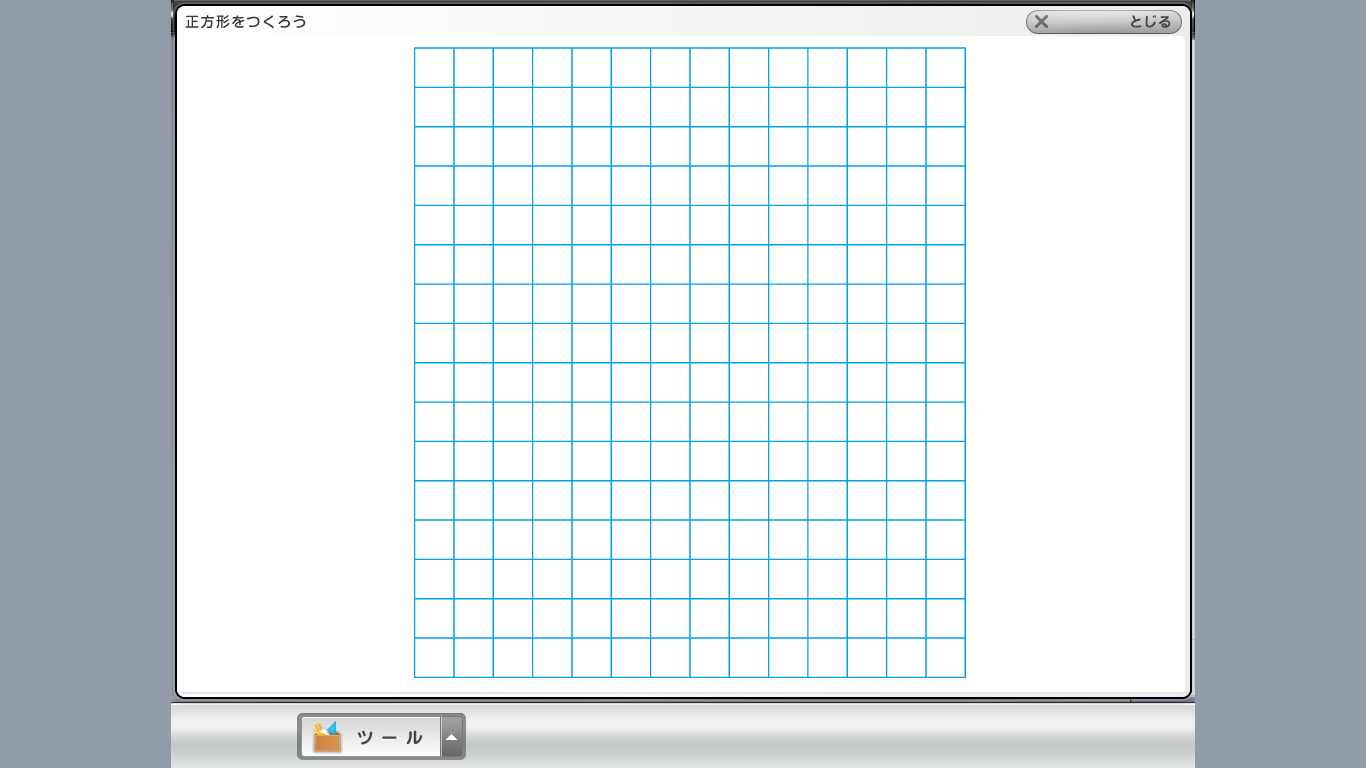 岡山
のぞみ51号
こだま24号
のぞみ7号
ひかり11号
新倉敷
福山
三原
広島
7
6
(時)